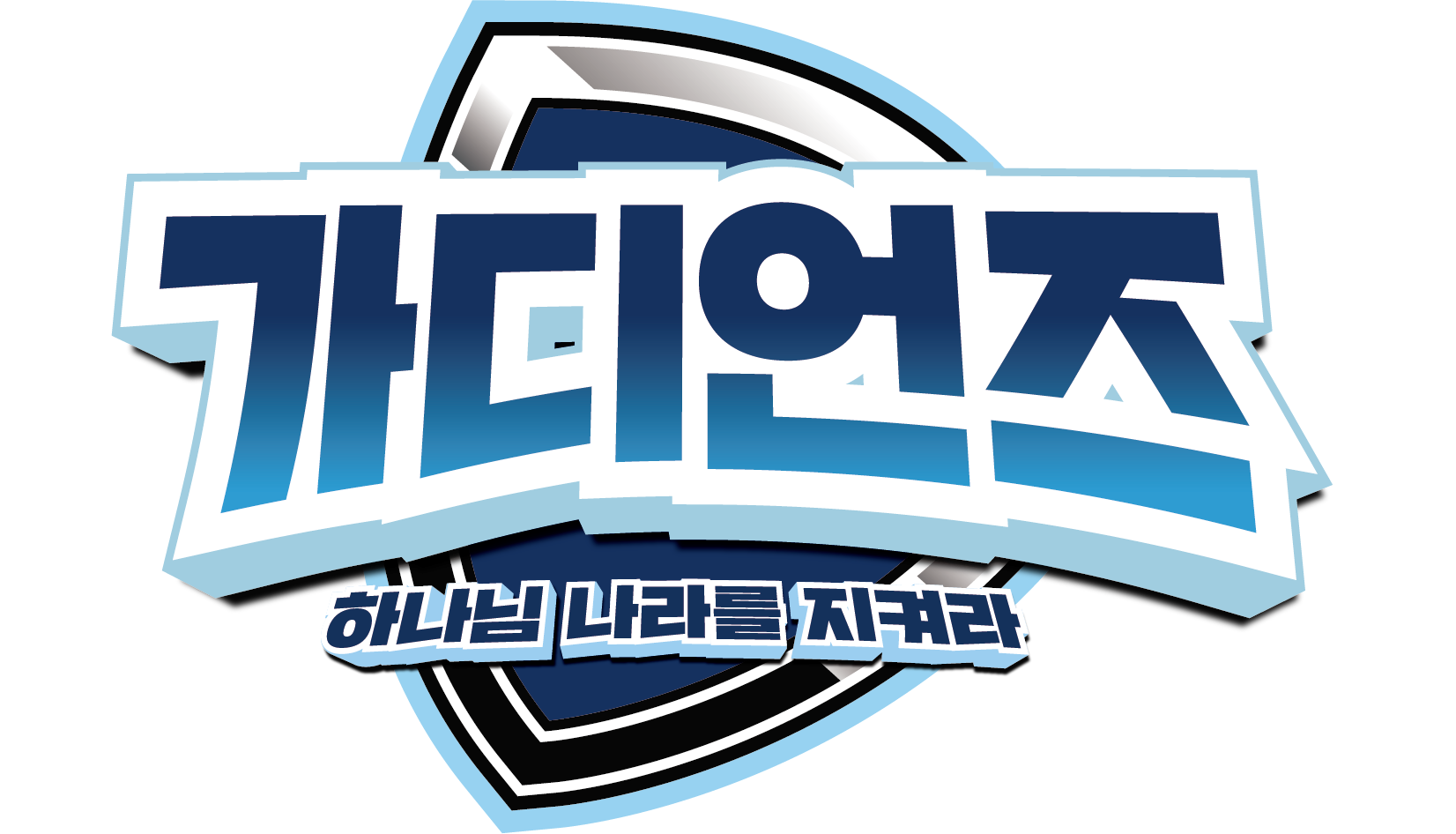 1과 전해라, 가디언즈!
미션2. 비밀 문서를 만들어라!
새길 말씀
내가 너희에게 분부한 모든 것을 가르쳐 지키게 하라. 볼지어다 내가 세상 끝날까지 너희와 항상 함께 있으리라 하시니라(마 28:20)
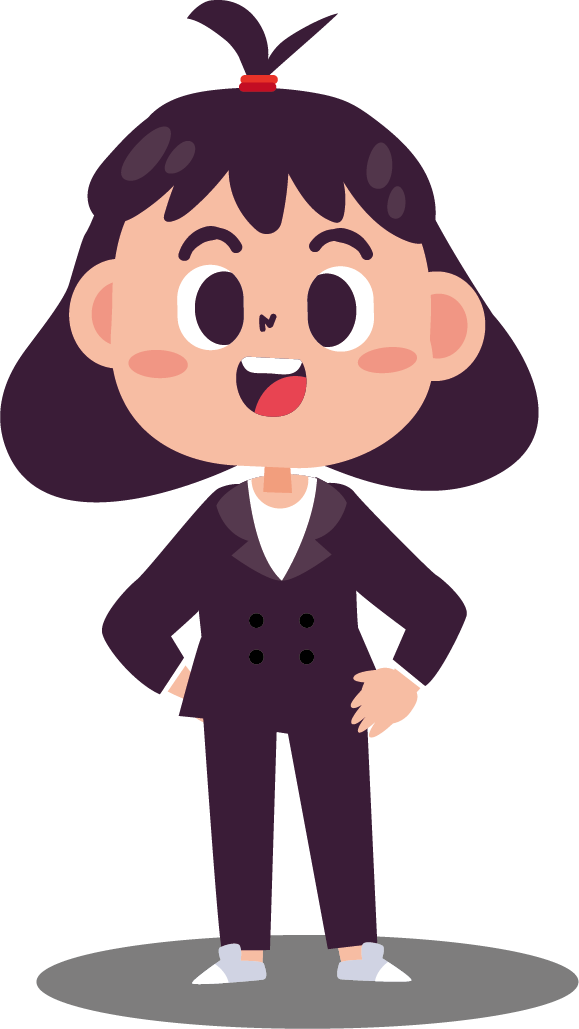 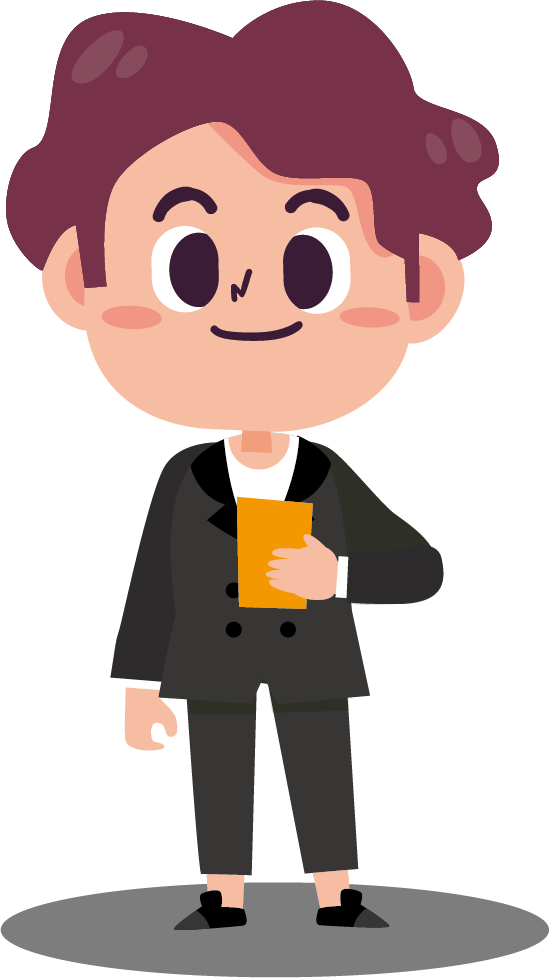 미션2. 비밀 문서를 만들어라!
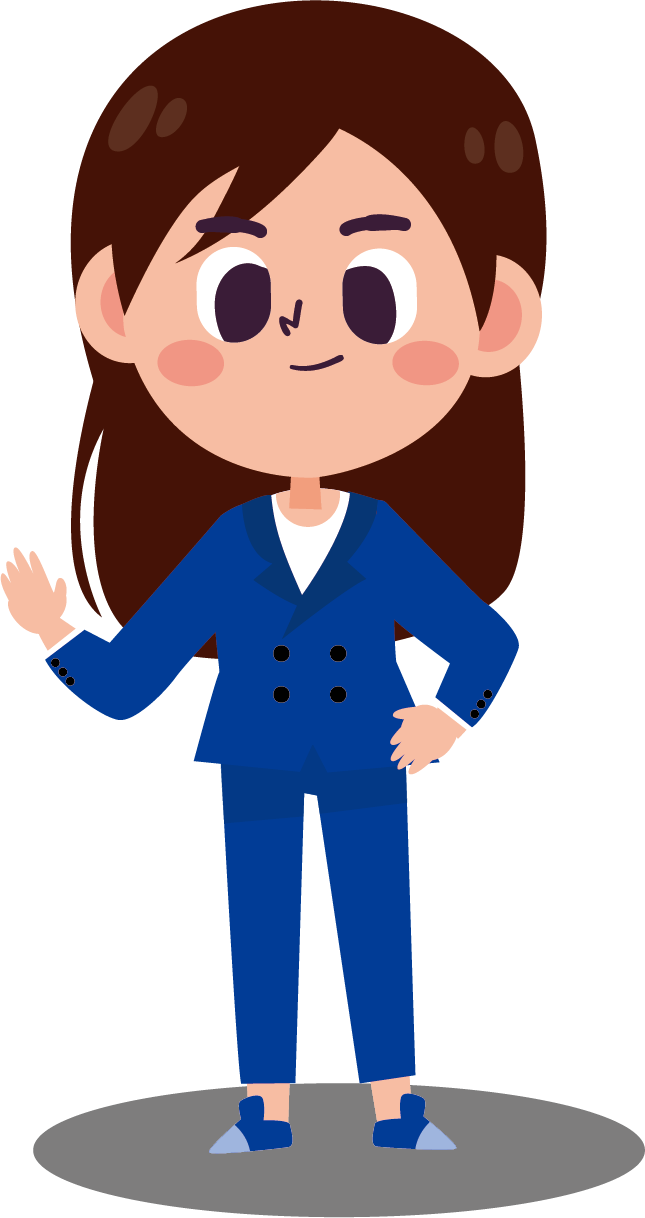 여자들이 세상을 향해 전했던 내용이 무엇인지, 비밀 문서를 완성해 알아내십시오.
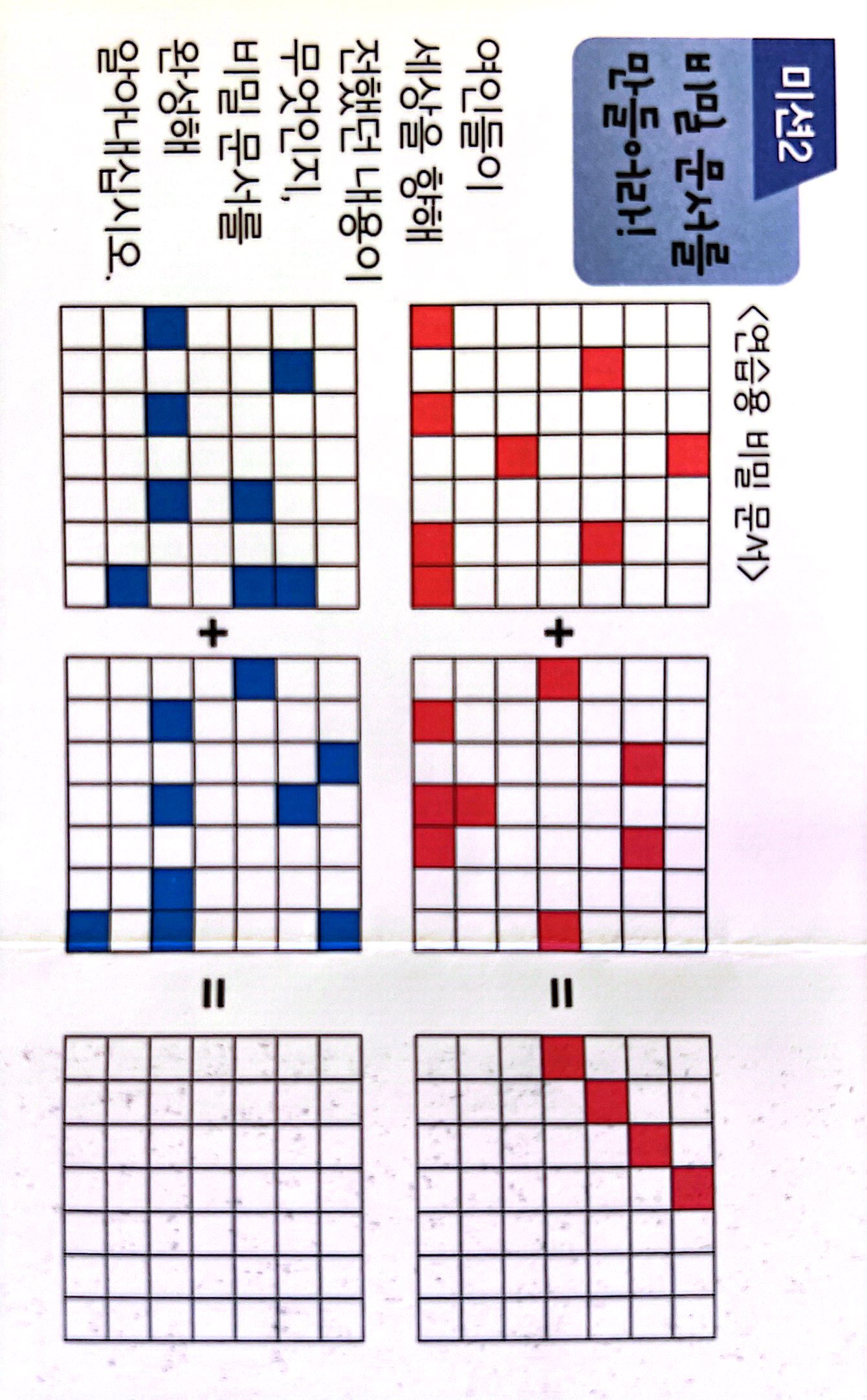 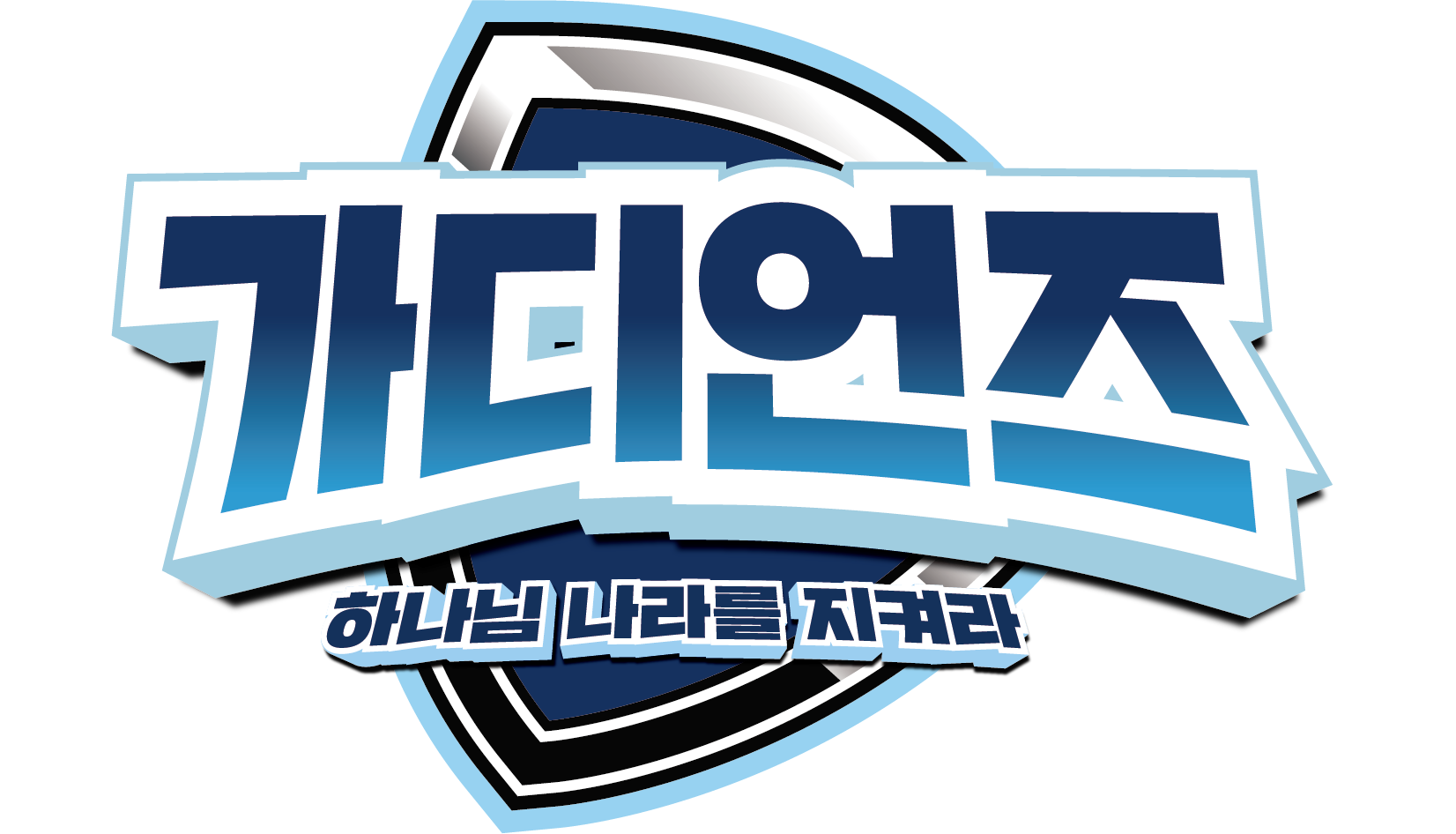 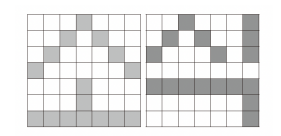 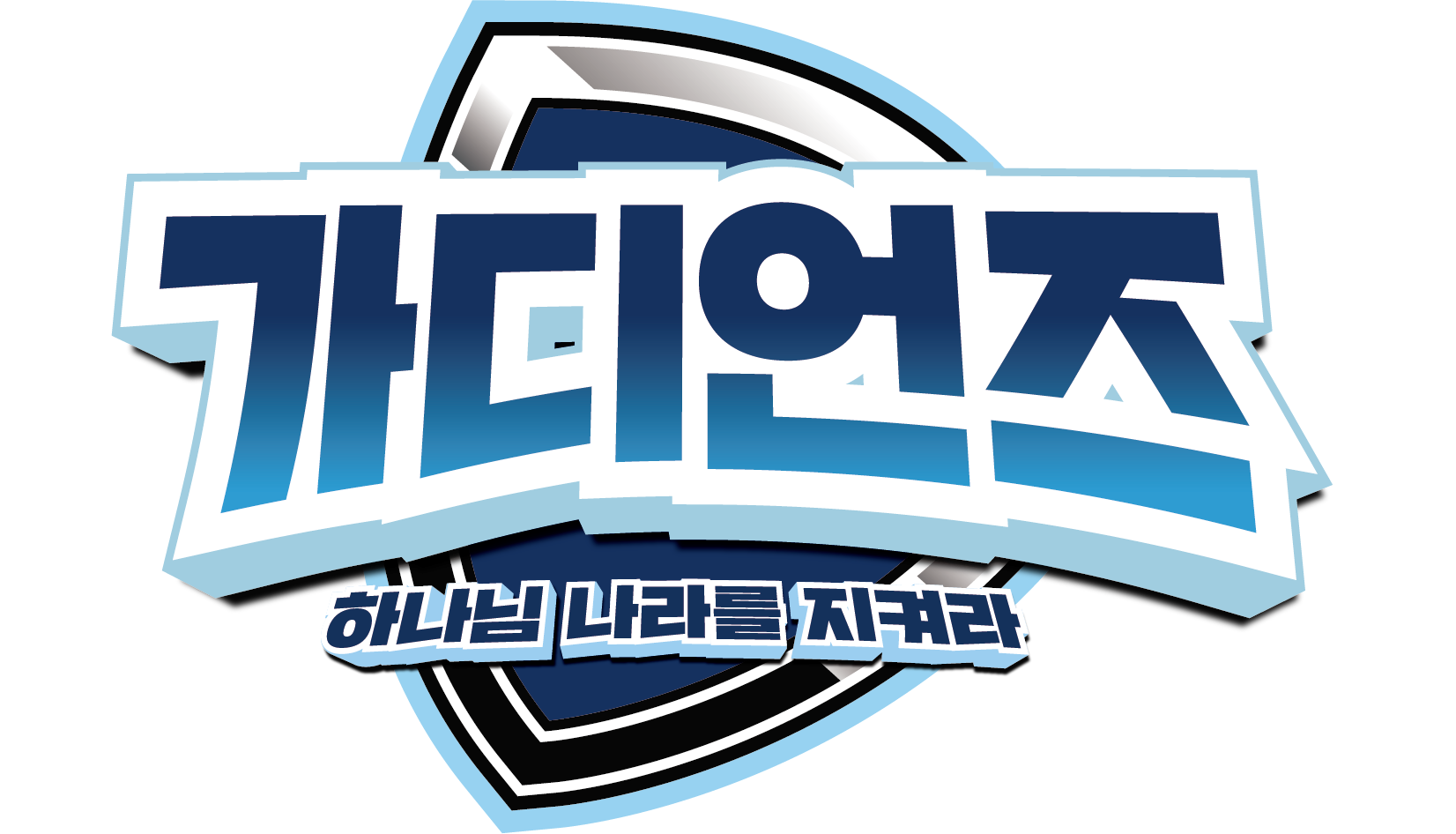 미션2. 비밀 암호를 만들어라!
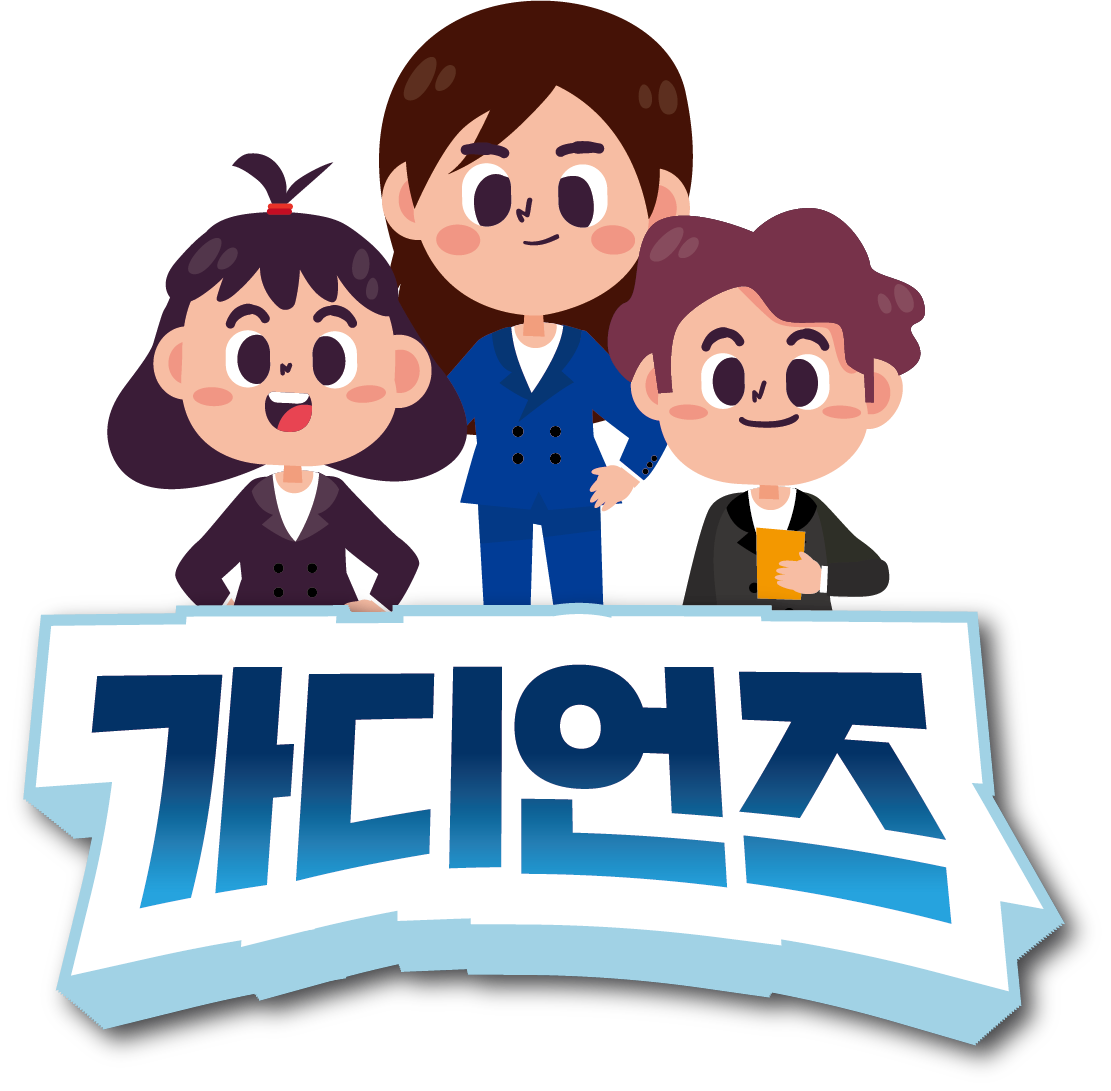 미션성공!
함께 기도해요
우리를 하나님 나라의 가디언즈로 불러 주신 하나님, 감사합니다. 예수님을 알리고 복음을 전하는 일이 어렵게 느껴지지만, 그 덕분에 우리가 오늘 교회에 나올 수 있게 되었습니다. 그러니 우리도 쉽게 포기하지 않도록 용기를 허락해 주세요. 예수님을 사랑하는 마음이 날마다 커져서 기쁜 마음으로 예수님을 자랑하고 전하는 멋진 가디언즈가 되게 해주세요.예수님의 이름으로 기도합니다. 아멘.
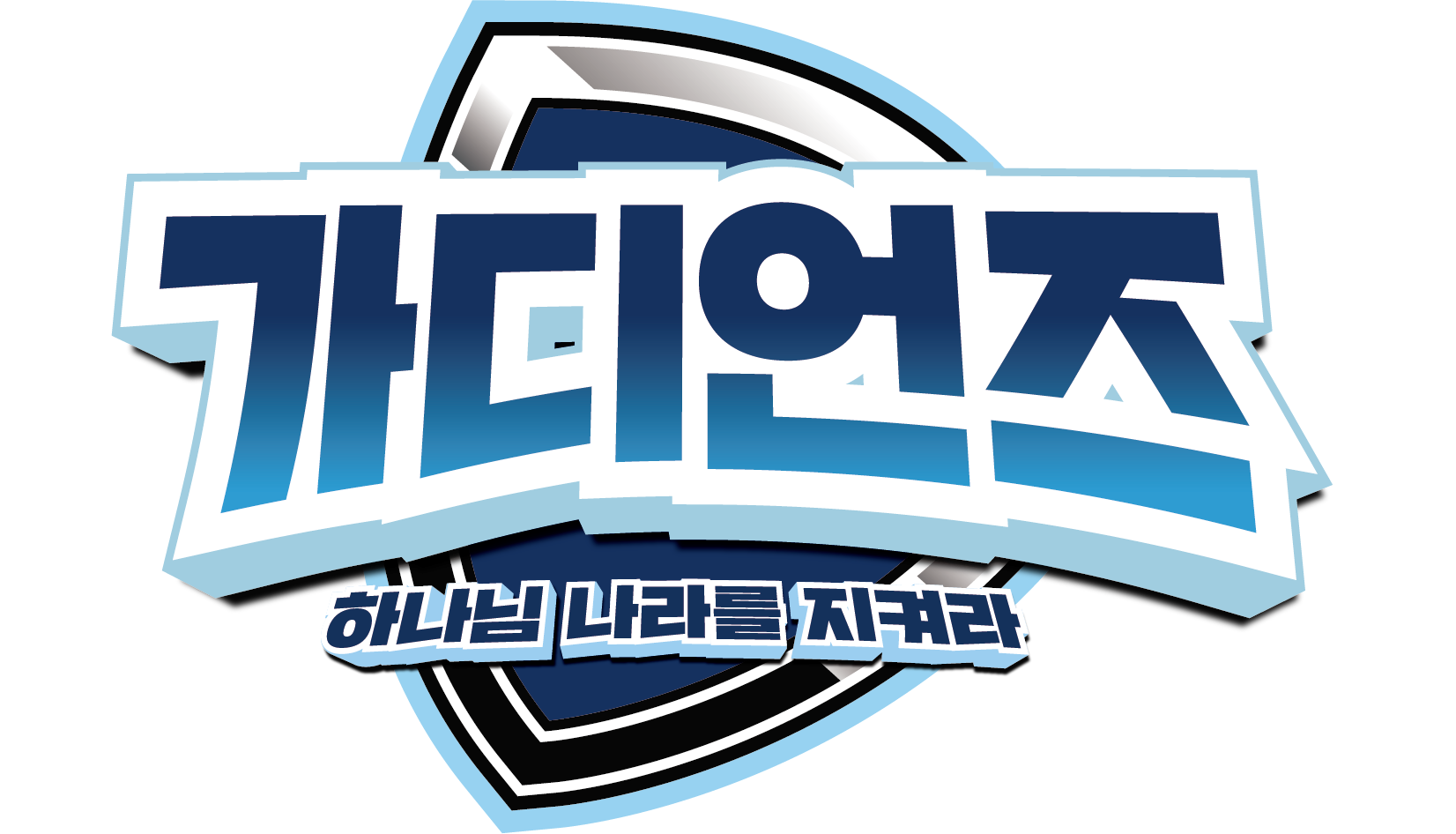